Our English lesson
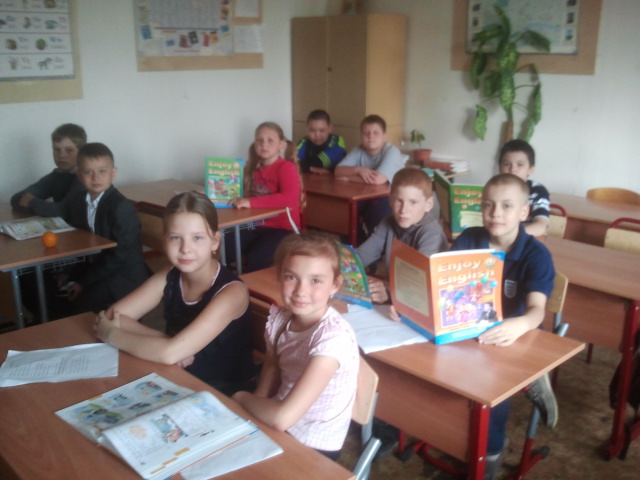 We can:
Write
Read English words
Speak English
Sing songs
Translate words
I am
My name is…
My age…
I am…
I am not…
I have got…
 I can…
I can not…
I like…
At the table
Now we are going to have lunch
Seasons
Winter is white!
Spring is green!
Summer is bright!
Autumn is yellow!
At the shop
We learn the topic “Clothes” and now we can go to the shop and buy a lot of new clothes for every season. We know how to speak with sellers in English.
We are going to sunny Spain
Beautiful dress
Bright T-Shirt
Shorts
Skirt
 Cap
Beach shoes
We are going to rainy London
Raincoat
Gloves
Scarf
Boots
Trousers
Sweater
Umbrella